Муниципальное бюджетное общеобразовательное учреждение «Средняя общеобразовательная школа №2» села Буссевка
Межмуниципальный Фестиваль «Шаги в бизнесе»
 «Секреты успеха приморского предпринимателя»

Участники: учащиеся 8 класса Драганчук Артем и Юрдеков Никита.
Куратор: Дудко Юлия Александровна, классный руководитель.

2020 год
ВОЗНЕСЕНСКИЙ АЛЕКСАНДР СЕРГЕЕВИЧ (Генеральный директор ООО «Акцент»)
Родился 4 ноября 1981 г. во Владивостоке. Окончил Дальневосточный государственный технический университет по специальности «Конструирование приборов и радиоаппаратуры».С 2008 г. — соучредитель и генеральный директор ООО «Акцент».Спонсор родительской премии «Любимый педагог».Хобби — сноуборд, дайвинг, стендовая стрельба.
      Личные качества:
       предприимчивость - готовность пробовать новое, искать и находить пути извлечения прибыли и решения задач; 
       обучаемость - способность постоянно учиться новому, ведь приходится применять что-то из множества областей: экономики, финансов, менеджмента, права ;
       ответственность - готовность отвечать за свои решения и платить по своим долгам.
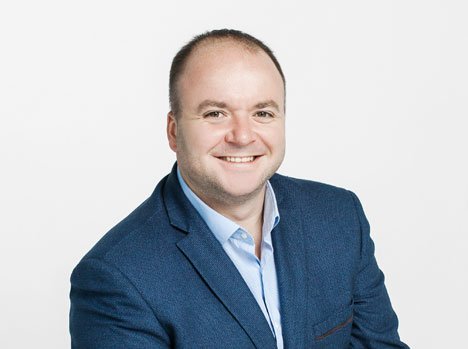 Краткая справкаООО «Акцент» зарегистрирована по адресу 690078, г. Владивосток, ул. Хабаровская, д. 8, ОФИС 1, 690078. Вознесенский Александр Сергеевич. Размер уставного капитала 6 000 000 руб. Создана более 11 лет назад.
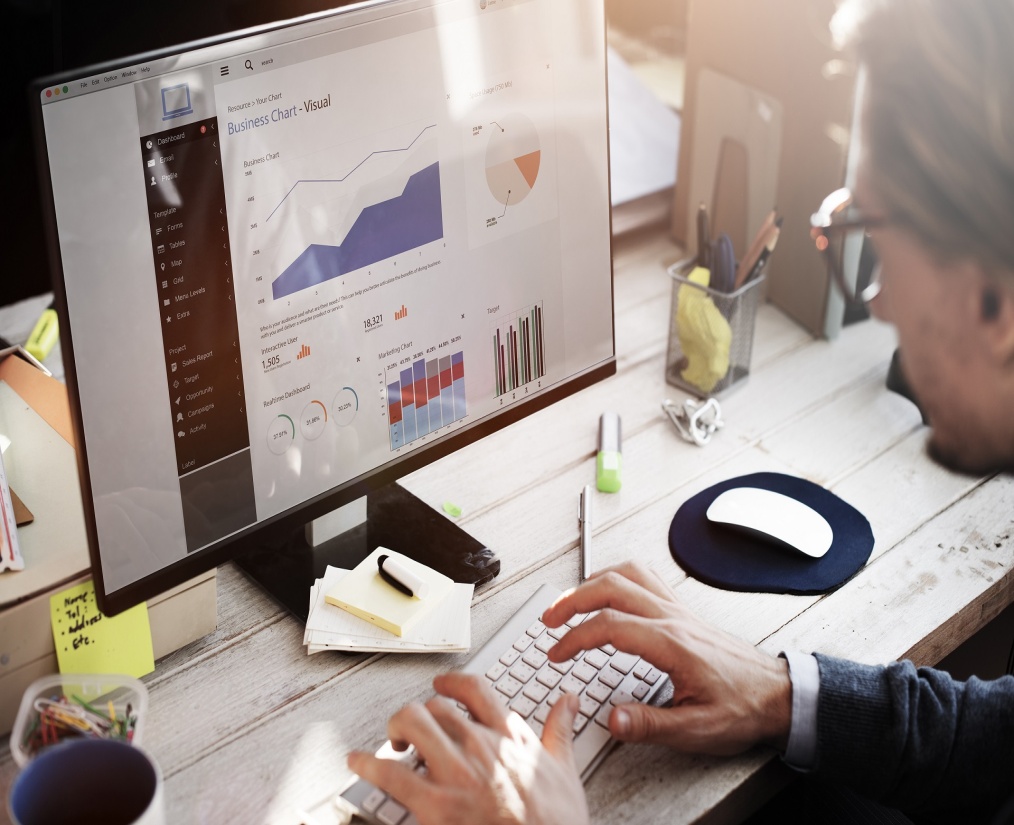 Направления деятельности ООО «Акцент»:
Инженерная инфраструктура: кабельная инфраструктура; отопление, водоснабжение и водоотведение; центр обработки данных; кондиционирование и вентиляция.
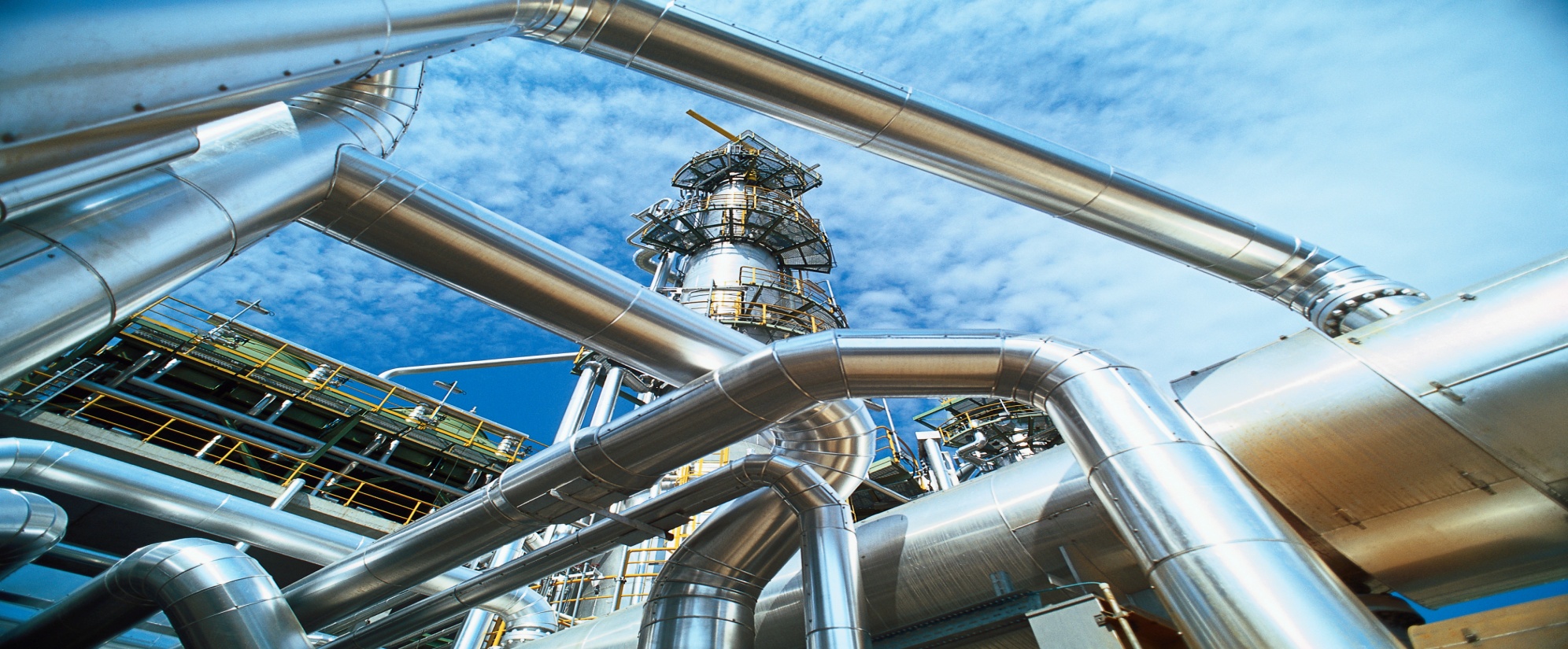 Системы безопасности: системы видеонаблюдения; системы пожарной и охранной сигнализации.
IT инфраструктура: сетевая и серверная инфраструктура; информационная безопасность; корпоративные телекоммуникации; консалтинг.
Импортозамещение
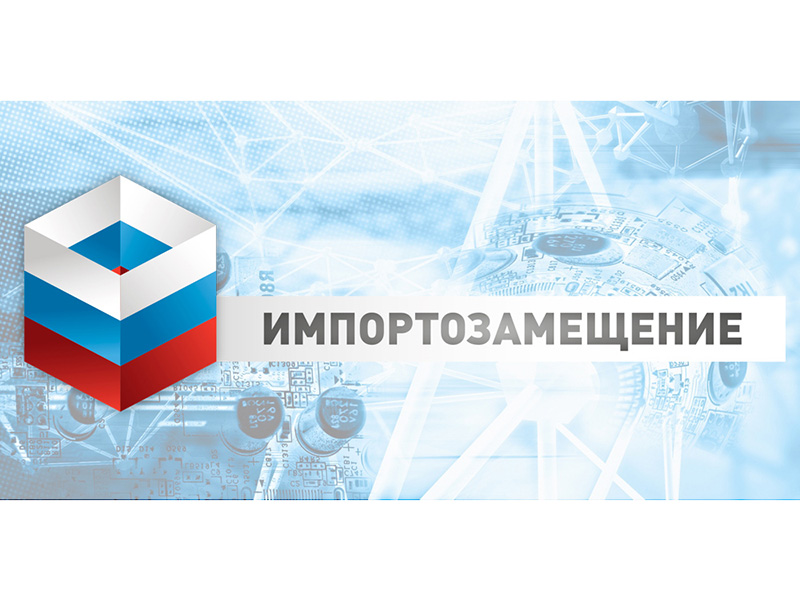 операционная система, система виртуализации, офисное/прикладное программное обеспечение, системы хранения данных, телекоммуникационые системы, системы информационной безопасности.
Главное преимущество компании
ООО «Акцент» - успешная IT-компания уверенно занимает лидирующие позиции как на рынке цифровых технологий, так и в российских рейтингах.  Компания сотрудничает со всеми мировыми лидерами в сфере информационных технологий и безопасности.
Является участником госзакупок в качестве поставщика.
 У организации нет изменений в данных об  учредителях за последние годы. Это  свидетельствует о стабильности структуры капитала организации.
Системный интегратор "Акцент" входит в рейтинг CNews Analytics Крупнейшие поставщики ИТ для транспортных компаний 2018. 
Системный интегратор «Акцент» входит в «25 лучших региональных ИТ-компаний» 2018г по версии CRN/RE.
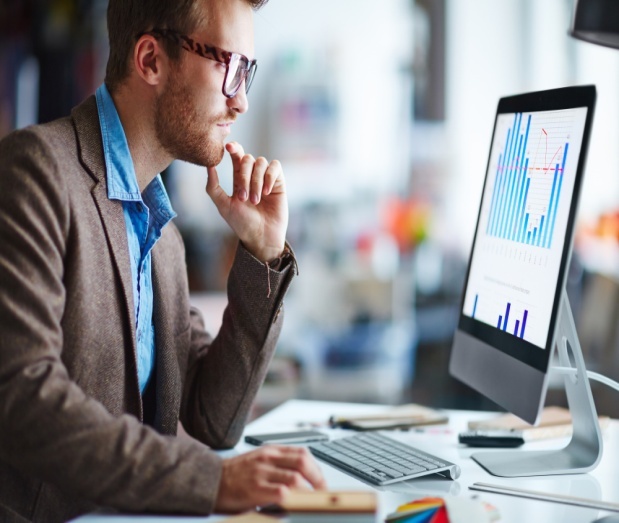 Достижения компании
«Потенциал российского ИТ-рынка 2018» по итогам рейтинга «25 лучших региональных ИТ-компаний» (CRN/Re);
 ТОП-20 крупнейших системных интеграторов России 2018 (CNews);
 CNews Analytics: Рейтинг крупнейших поставщиков ИТ для транспортных компаний-2018;
Федеральный список «25 лучших региональных ИТ-компаний» в номинации «Потенциал российского ИТ-рынка 2014»;
Входит в число крупнейших поставщиков информационных и коммуникационных технологий для государственных организаций
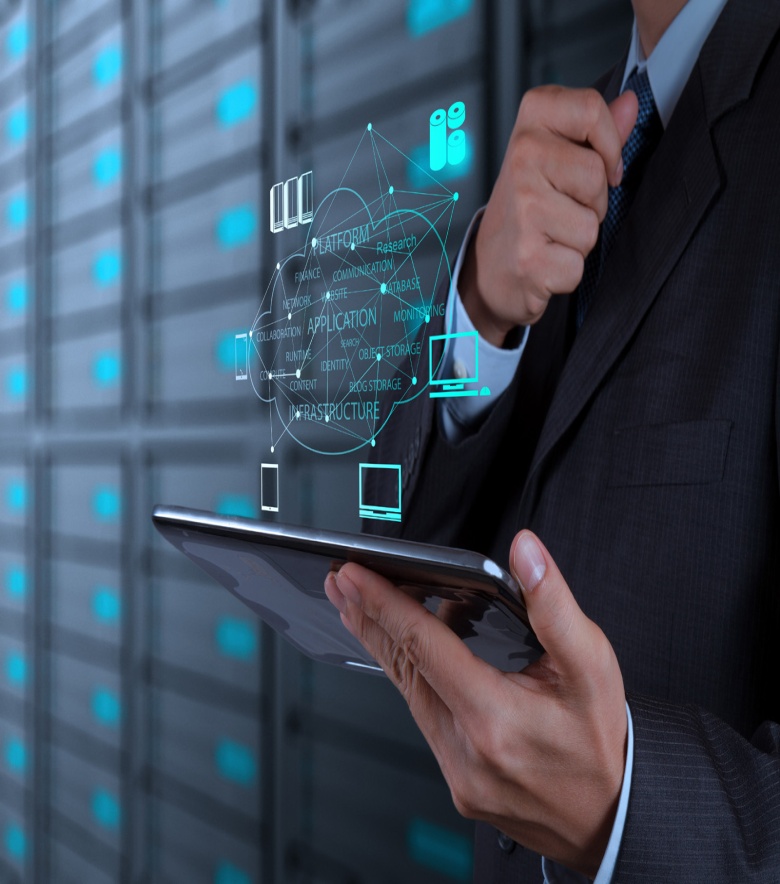 Системный интегратор «Акцент» сегодня – это лидер в сфере построения комплексных решений в области высоких технологий.

      Внедряет в жизнь лучшее, что представляют на мировой рынок такие гиганты IT отрасли, как APC by Schneider Electric, Microsoft, Panasonic, Hewlett Packard, Cisco Systems, Oracle и многие другие. Подтверждением этому служат высокие партнерские статусы у производителей и большое портфолио внедренных проектов.
ЗАВЕРШЕННЫЕ ПРОЕКТЫ
Создание виртуальной частной сети передачи защищаемой информации для ГБУЗ «Краевой наркологический диспансер»
Краевое государственное бюджетное учреждение здравоохранения "Владивостокский клинический родильный дом № 3»: задача межсетевого экранирования у данного заказчика была решена путем установки сертифицированных ФСТЭК межсетевых экранов на границе защищенной сети.
Модернизация системы кондиционирования ЦОД АО «ДЦСС».
АТС для ОАО "Владхлеб«: переключение на новую АТС прошло быстро и безболезненно, что явилось результатом слаженной работы специалистов Акцента с эксплуатационной службой заказчика при тесном взаимодействии с Ростелекомом. В результате добились минимальных перерывов связи в Торговом Доме «Владхлеб».
С какими проблемами столкнулся предприниматель в IT-сфере и как их удалось решить?
Отсутствие у ИТ-специалистов компетенций для устранения неисправностей. Для решения этой проблемы компания выбрала путь: регулярно вкладывать деньги в развитие ИТ-сотрудников. 
Мелкие сбои на рабочих местах и скорость их устранения. Устранили их установив систему ИТ-мониторинга, заранее оповещающую о проблемах; разделили список ИТ-проблем на те, которые можем решить своими силами и те, где понадобятся внешние специалисты.
Длинные сроки принятия решений по закупке оборудования и комплектующих. Наше решение: все ПК в компании должны быть от одного производителя. Тогда запчасти подходят практически ко всему, а значит, вы можете легко содержать склад.
Планы на будущее
Компания уделяет внимание, время и деньги на развитие инженерных компетенций. Находится в постоянном поиске профессионалов, способных расти, развиваться, имеющих личные амбиции и стремления. У ООО «Акцент» хорошая площадка для профессионального роста, личного развития и получения хорошего материального вознаграждения. Помимо инженерного состава, у компании отличные проектировщики, технический персонал на сервисе и обслуживании наших проектов.
Перед клиентами компании «Акцент» стоят разнообразные задачи: стабильность существующей инфраструктуры, эволюционное расширение или взрывной рост бизнеса. Но всех их объединяет одно – эффективность и технологичность решений предложенными специалистами «Акцента».
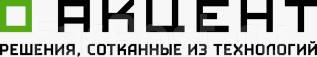